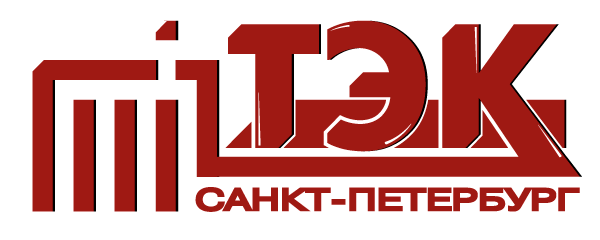 Государственное унитарное предприятие 
Топливно-энергетический комплекс 
Санкт-Петербурга
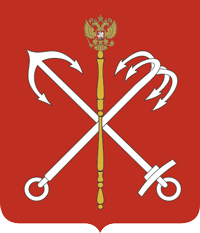 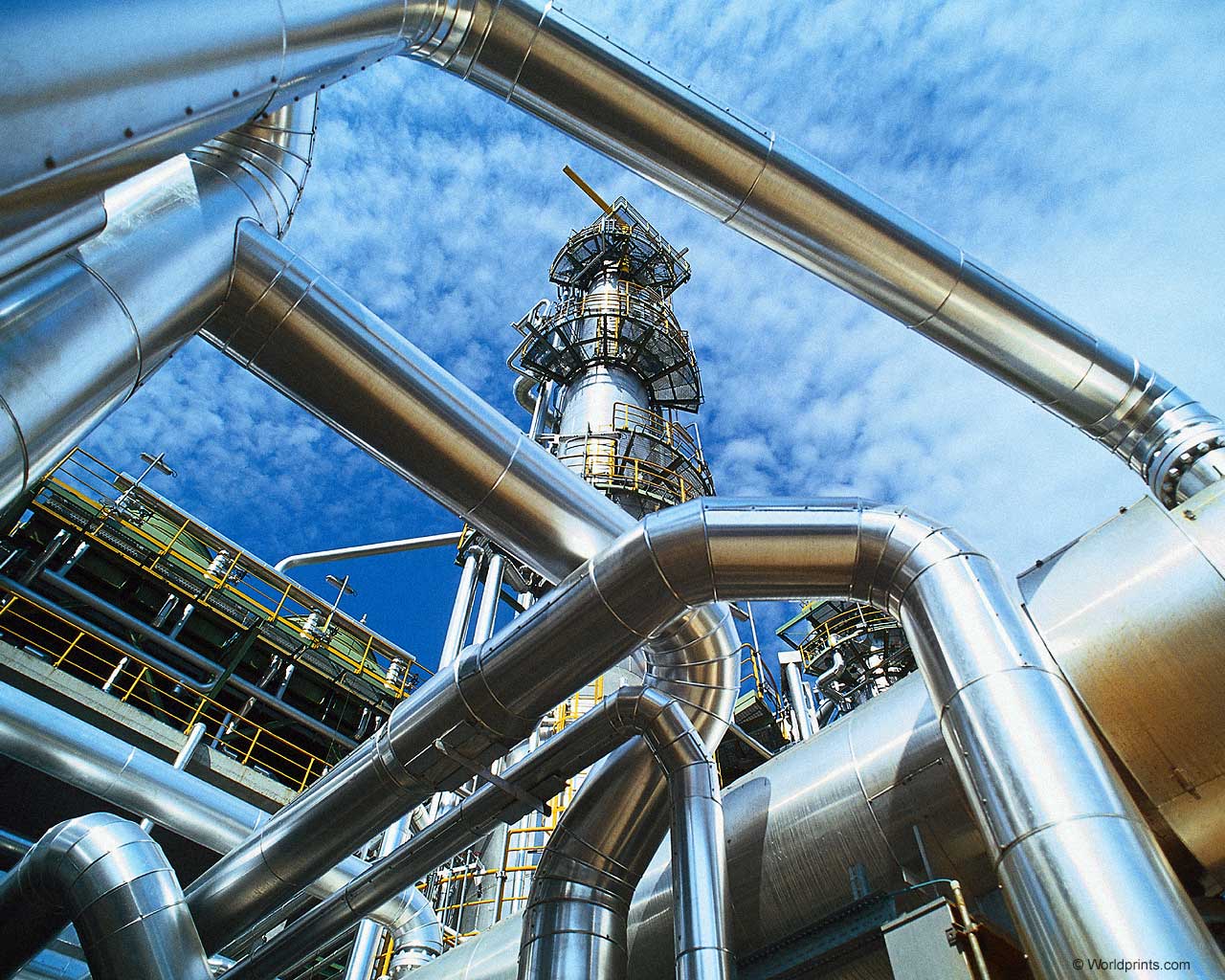 Отчет о реализации производственных программ ГУП «ТЭК СПб» за 2018 год и планах на 2019 год.
Характеристика комплекса
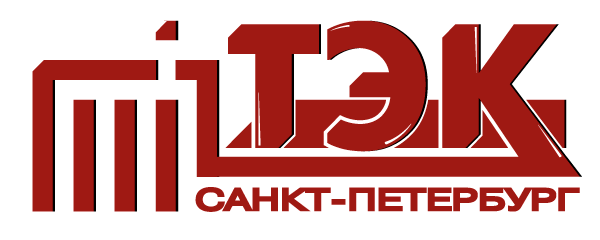 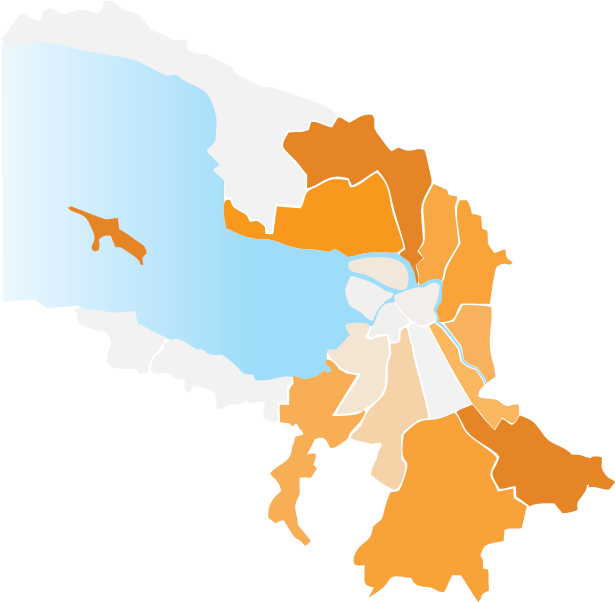 4 721,70 км
тепловых сетей
(в т.ч. 67 км. 
бесхозяйных сетей)
20 районов обслуживания
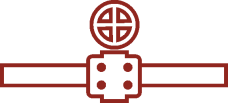 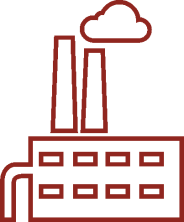 Выборгский 99%
Курортный 0,1%
277
котельных
Кронштадтский 100%
Калининский 81,9%
Приморский 99,9%
220
ЦТП
Красногвардейский 88,8%
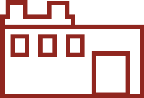 Петроградский 1,1%
более
16 000 зданий
Центральный 1,9%
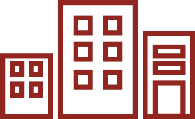 Василеостровский 4,5%
Адмиралтейский 2,2%
Невский 70,6%
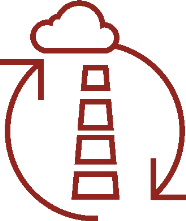 Кировский 12,3%
Суммарная 
установленная
тепловая мощность 
9 105,61 Гкал/ч
Фрунзенский 14,4%
Красносельский 74,1%
Московский 32,7%
Общая
подключенная 
нагрузка 
9 707,31 Гкал/ч
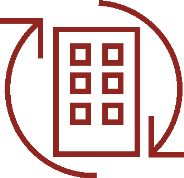 Колпинский 100%
Пушкинский 87,2%
Отчет о выполнении инвестиционных программ и программы ремонта Предприятия за 2018 год
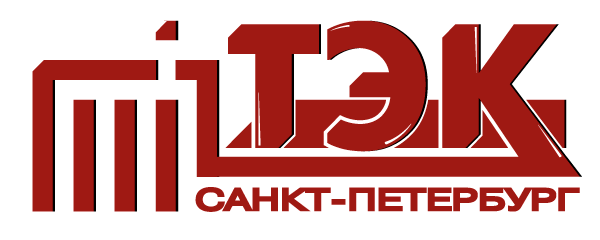 Согласно утвержденным Производственным программам в 2018 году план выполнения работ составил 8 724,7 млн. руб., в том числе средства направлены на объекты:
по производству тепловой энергии в размере  2 093,92 млн. руб. (24%) 
по   передаче тепловой   энергии  в  размере   6 630,74 млн. руб. (76%)
3
Выполнение производственных программ  за 2018 год
 по перекладке тепловых сетей
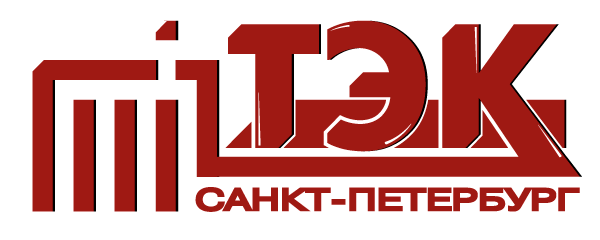 Объем перекладки тепловых сетей в 2018 г. составил 140,39 км труб  или более 100% от плана,  
в т. ч. 15,59  км труб из коррозионностойких материалов.
План по ремонту и реконструкции основного ТМО и сооружений выполнен в полном объеме
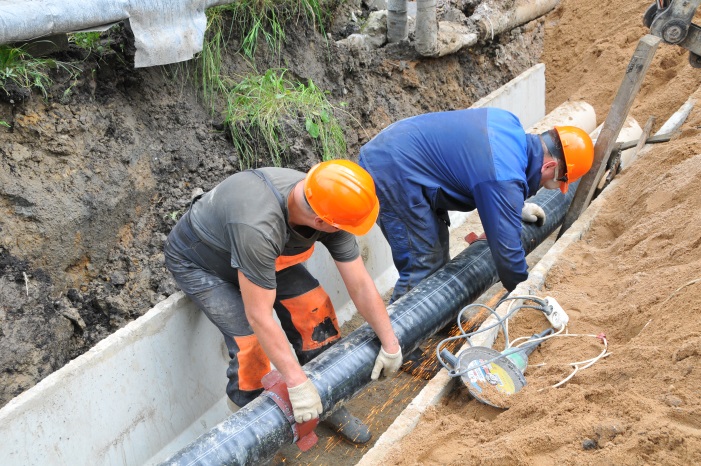 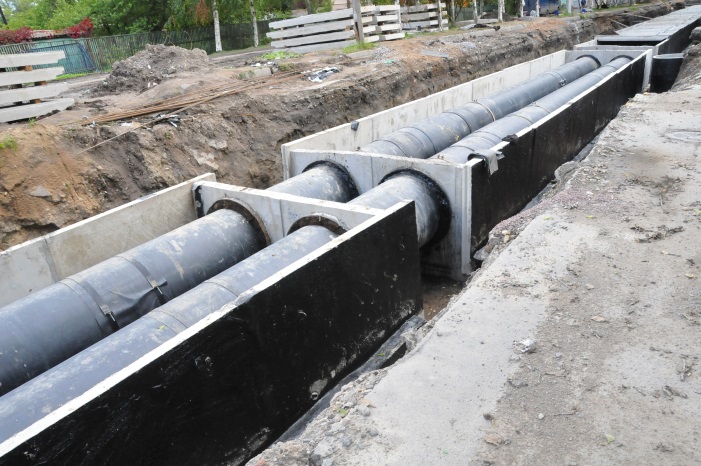 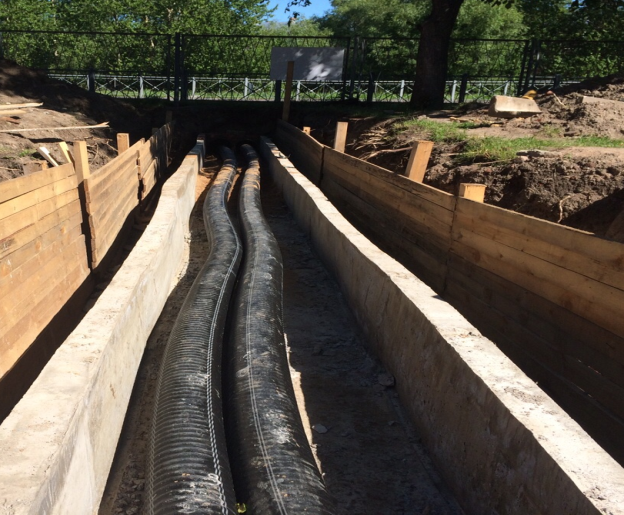 4
Наиболее значимые объекты, 
выполненные  ГУП «ТЭК СПб»  в 2018 году
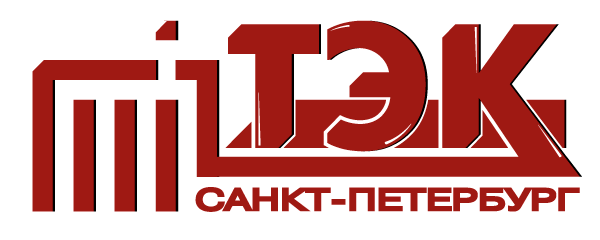 Всего, согласно утвержденным программам, завершены работы на 230 объектах, в том числе:

	В части тепловых сетей: 
Реконструкция магистральной тепловой сети по ул. Академика Константинова от ТК-10 Тих.(11) на пр. Науки до ТК-8Конст.(11а) на углу ул. Академика Байкова.
Реконструкция магистральной тепловой сети по Богатырскому пр. от Яхтенной ул. ТК-1К1Г и по Туристской ул. от ТК-18К5 до ТК-18К6; вводы в кварталы 52, 53 СПЧ.
Реконструкция магистральной тепловой сети по ул. Седова от тк-19 по ул. Шелгунова до тк-25 в кв.125.
Строительство тепловой сети для подключения объектов застройки территории, ограниченной Шуваловским проспектом, Парашютной улицей, проектируемыми проездами в Приморском районе.
Строительство и реконструкция магистральных тепловых сетей по пр. Шаумяна от Таллинской ул. до Республиканской ул. для перевода существующих абонентов котельной по адресу: СПб, Республиканская ул., д. 35 на теплоисточник ГУП "ТЭК СПб.
Реконструкция магистральной тепловой сети по ул. Карбышева от ТК-19 на Новороссийской ул. до ТК-5 у 2-го Муринского пр.
Строительство тепловых сетей от существующей тепловой сети по ул. Крыленко до ТК-13 у уч. №4 по ул. Дыбенко для теплоснабжения территории, ограниченной Дальневосточным пр., ул. Дыбенко, Октябрьской наб., ул. Крыленко. 
Строительство блок-модульной газовой котельной с внешними инженерными сетями по адресу: СПб, пос. Левашово, ул. Володарского, д. 72, д. 74.






	



	 В части источников теплоснабжения:
Модернизация котельной "Приморская" по адресу: ул. Оптиков, д. 6 в части технического перевооружения котла Е-160 №3.
Модернизация котельной по адресу: 3-й Верхний пер. д.10, лит. А. в части технического перевооружения котла КВГМ-100 ст.№9.
Модернизация котельной по адресу: Ивановская ул., д.36, лит.А в части модернизации парового котла ДКВр10/13 №4, щита АВР и замены вспомогательного оборудования. 
Модернизация котельной "1-я Правобережная" по адресу: ул. Крыленко, д.4, лит. А. в части технического перевооружения парового котла ДКВр 20/13 № 5 с экономайзером, с обвязкой и КИПиА. 
Модернизация котельной "4-Красносельская" по адресу: ул. Пионерстроя, д. 19, лит. А. в части замены бака аккумуляторного БАГВ  РВС V=2000 м³ №2.
Модернизация котельной  по адресу: Пулковское шоссе, д.89, к.2, лит. А в части замены аккумуляторного бака БАГВ V=400 м3 №1.
Реконструкция ЦТП по адресам:
г. Санкт-Петербург,  пр. Пятилеток, д. 17, корп. 3 лит. А. 
г. Санкт-Петербург, Тихорецкий пр., д.29, лит. А, корп.2.
г. Санкт-Петербург, ул. Есенина, д.20, лит. А, к.3.
г. Санкт-Петербург, ул. Академика Константинова, д.6, лит. А, корп.1.
г. Санкт-Петербург, пр. Культуры, д.16, корп.3, лит. А.
г. Санкт-Петербург, ул. Седова, д.58, лит. В, пом.3Н.
г. Санкт-Петербург, Софийская ул. , д.23, лит. А, корп.3.
г. Санкт-Петербург, ул. Чудновского, д.15, лит. А.
5
Ретроспектива реализации производственных программ
 за период 2015-2018 годов
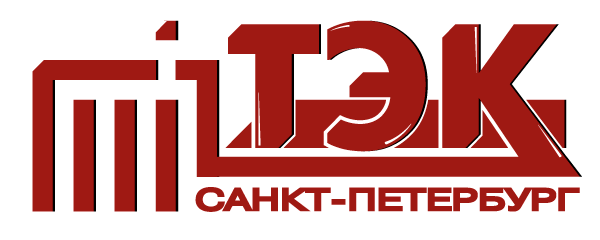 Сравнительный анализ исполнения производственных программ в период с 2015 по 2018 годы  указывает на тенденцию по  наращиванию объемов перекладки тепловых сетей к 2018 году.
Среднегодовое улучшение производственных показателей в среднем 1% в год
6
Уровень износа  теплоэнергетического комплекса.
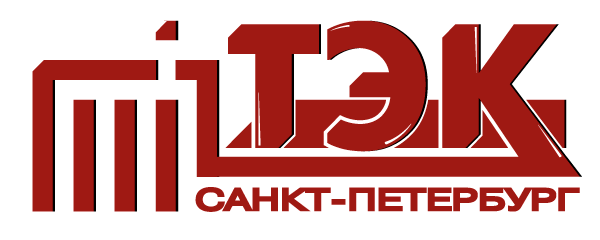 Уровень износа имущества ГУП «ТЭК СПб» подразделяется на:
Износ основных фондов Предприятия (бухгалтерский износ).
Физический износ оборудования:
         2.1. тепловых сетей;
         2.2. котельного оборудования.
Уровень износа оборудования ГУП «ТЭК СПб»
7
Стоимость реконструкции тепловых сетей 
ГУП «ТЭК СПб»
за период 2013-2018 гг., тыс.руб./км (в двухтрубном исчислении)
Стоимость реконструкции тепловых сетей ГУП «ТЭК СПб» 
за период 2013-2018 годов, тыс.руб./км (в двухтрубном исчислении)
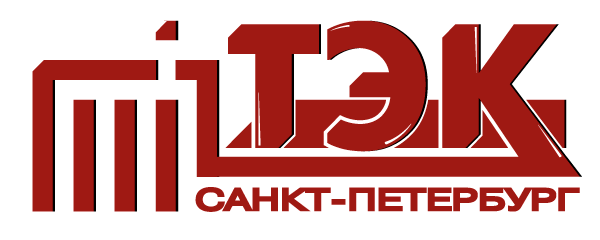 8
8
Статистика технологических нарушений  на тепловых сетях 
               за 2018 год.
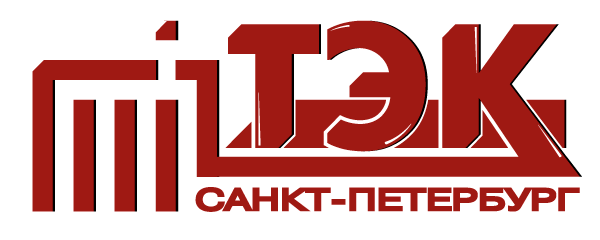 По итогам 2018 года удельная повреждаемость  находится на уровне прошлых лет.
9
Ретроспектива технологических нарушений
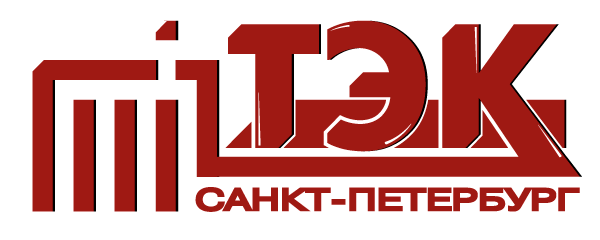 За 2018 год удельная повреждаемость находилась на уровне 2017 года. 
По Пригородной зоне теплоснабжения зафиксировано 1239 (32,4%) технологических нарушений.
Протяженность тепловых сетей  по  Пригородной зоне теплоснабжения составляет 628,65 п.км. ( или 13,3% от общей протяженности т/с)
Удельная повреждаемость составила 1,97 деф/км, что в 2,4 раза выше чем по Предприятию
10
Баланс тепловой энергии и мощности ГУП «ТЭК СПб» 
за 2018 года
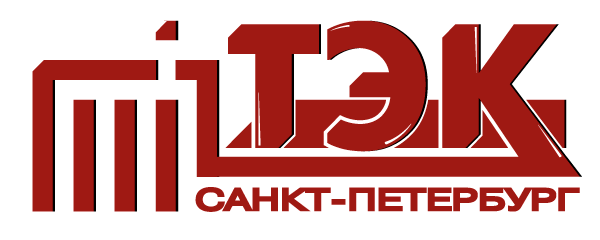 11
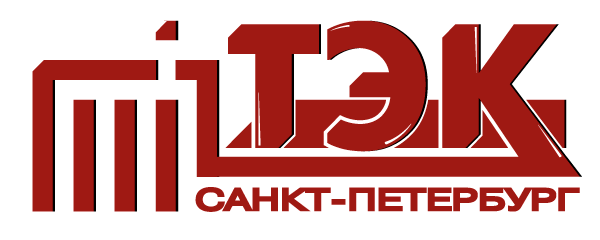 Ретроспектива баланса тепловой энергии за 2014 - 2018 г.г.
12
Фактические производственные показатели 
за 2014-2018 ГУП «ТЭК СПб»
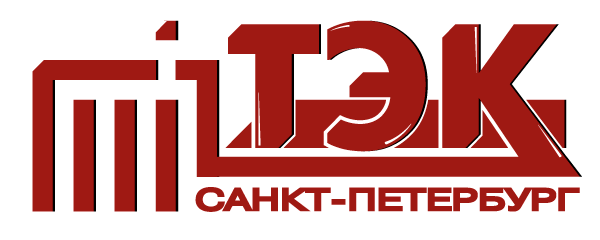 13
Выполнение мероприятий по программе энергосбережения 
 за 2018 года
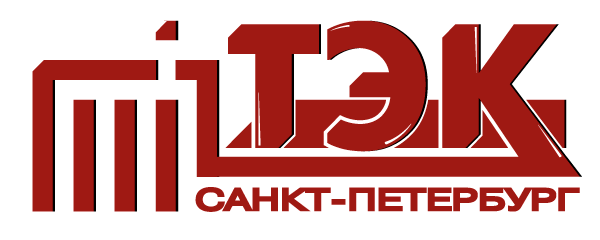 Стоимость затрат за 2018г.- 2051,85  млн. руб. при годовом плане - 1 831,875   млн. руб. 
Экономия по ТЭР в результате реализации программы - 250,07 млн. руб. 
при плане на год - 232,675  млн руб.
14
Ретроспектива выполнения программы энергоэффективности 
за период с 2014 по 2018 годы
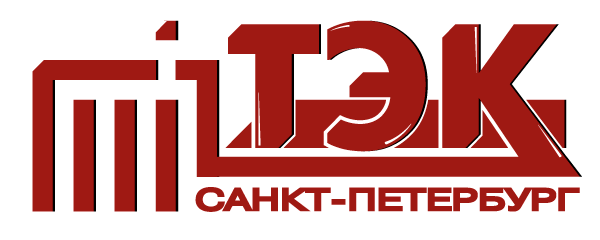 4
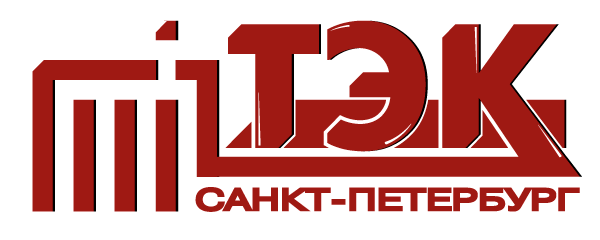 Мероприятия по импортозамещению за 2018 год
За 2018 год проведено замещение импортных ТМЦ: запорная арматура (краны шаровые).
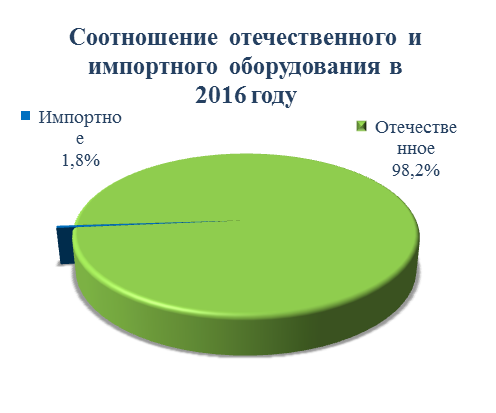 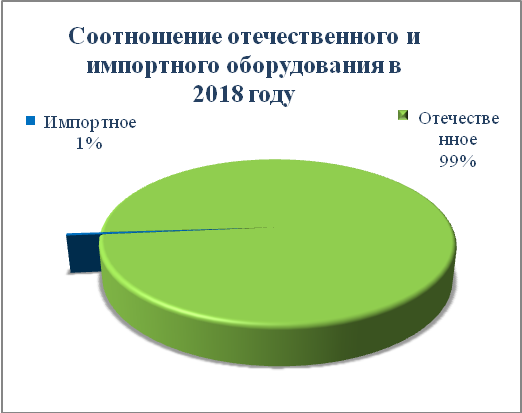 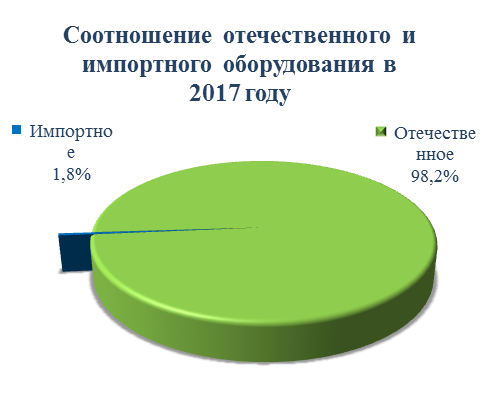 Перспективные категория ТМЦ для импортозамещения на среднесрочную перспективу: 
–  Запорная арматура: комплектующие, ЗИП к имеющейся технике. 
–  Насосное оборудование: комплектующие, ЗИП к имеющейся технике. 
–  Оборудование КИПиА: автоматика безопасности, учет показаний, датчики, регуляторы, счетчики газа и пара. 
–  Химические реактивы:
–  Лабораторное оборудование и приборы: электроды,  наконечники, фильтры для дозаторов.
Экономический эффект от мероприятий по импортозамещению составил:
В 2018 году - запорная арматура -  5 580 991,00 рублей с НДС.
К 2019 году планируется снижение доли импортного оборудования и материалов до 1%, куда войдут только те товары и комплектующие (компьютерная, офисная техника и расходные материалы к ней), которые будет невозможно заменить в силу отсутствия их производства на территории РФ.
16
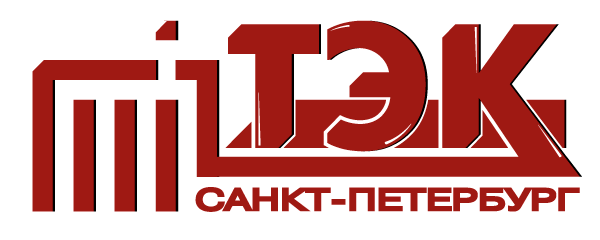 Результаты закупочной деятельности за 2018 год
Результаты закупочной деятельности за 2018 год 
(в сравнении аналогичными показателями за 2017 год)
17
Задачи на 2019 год, направленные на повышение 
надежности и качества теплоснабжения
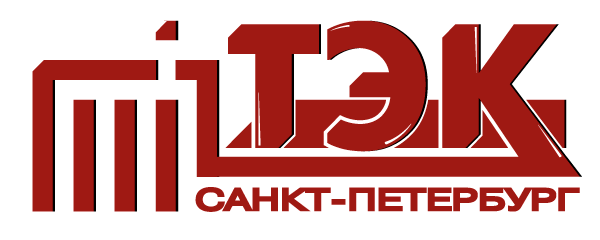 Производственные программы предприятия
К задачам производственных программ, повышающих качество жизни  горожан, относятся: 
  Обеспечение надежного и качественного теплоснабжения потребителей;
  Реализация плана мероприятий по улучшению качества горячего водоснабжения потребителей г. СПб;
  Поддержание заданного уровня надёжности и экономичности работы оборудования;
  Исполнение требований надзорных и контролирующих органов; 
  Обеспечение подключения новых потребителей.
18
Планы по производственным программам на 2019 год
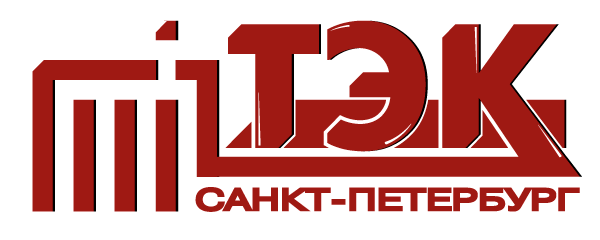 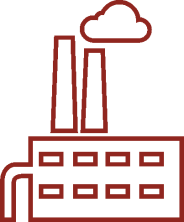 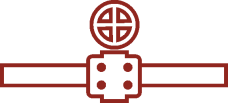 Производство 
тепловой энергии
Передача 
тепловой энергии
Процентное соотношение
19
Наиболее значимые объекты,
 планируемые к вводу в 2019 году
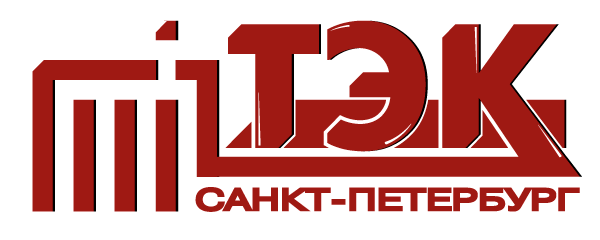 Реконструкция магистральной тепловой сети  по адресу:  Новоколомяжский пр. от ТК-34К2А на Вербной ул. до ТК-6К4 у Афанасьевской ул., с вводами в кварталы 12Б, 13А, 13Б Коломяги и вдоль квартала 13А от ТК-6К3 на Новоколомяжском пр. до ТК-7АК3 у Афонской ул.
Реконструкция тепловых сетей  по адресу: от 1-ой Невской котельной по адресу ул.Ольминского, д.25,  до ТК-4 у пр.Елизарова с вводами к домам
Реконструкция магистральной тепловой сети  по адресу: 2-ая Красносельской котельной по  адресу ул.Авангардная, д.17,  Авангардная ул., Андреевский пер. - тк-7 по ул.Партизана Германа
Реконструкция магистральной тепловой сети  по пр.Художников, от ТК-7 на Придорожной аллее до ТК-134а на пр.Просвещения с вводом  в квартал  23 Шувалово-Озерки
Реконструкция магистральной тепловой сети  по адресу: пр.Ударников от тк-6 у Индустриального пр. до пр.Наставников с вводом в квартал 10 Ржевка-Пороховые
Реконструкция  тепловых сетей   по территории больницы №15 по адресу Авангардная ул., д.4
Реконструкция тепловых сетей в квартале 14 Шувалово-Озерки,  ТК-5 до ТК-1, ТК-2, ТК-3- Придорожная аллея, д. 9, Сиреневый б-р, д.8 корп.1, д.4корп.2 ;   Придорожная аллея, д. 5(подвал)
Реконструкция тепловых сетей: в квартале 87 Московского района; в квартале 8-11-12 от ТК-2 до домов: Новоизмайловский пр., д.18 корп.1, 2, 3; д.20 корп.1, 2, 3, 4; д.22 корп.2, 3; в квартале 8-11-12 от ТК-4 до домов: Новоизмайловский пр., д.24 корп.1, 2, 3; д.26 корп.1, 2, 3, 4; д.28 корп.2, 3; д.22 корп.1; в квартале 3 Дачное, Кировский район;




Реконструкция тепловых сетей по адресу: Квартал 7В БКА,  по адресам: пр.Испытателей, д. 11корп.1, 2; д.13, д.15 корп.1,3; аллея Поликарпова , д. 6 корп.2, 8 корп.1
Реконструкция магистральной тепловой сети по ул. Бадаева от ТК-9 у ул. Ворошилова до ТК-43 по Искровскому пр. с вводом в кв. 20 СУН;
Реконструкция магистральной тепловой сети по пр.Ветеранов от узла с опуском тепловой сети (у ТК-8) до ТК-14а в сторону ул.Тамбасова;
Строительство очистных сооружений производственных стоков и модернизации существующих канализационных сетей по адресу: котельная "Молодежная", Серебристый б-р., д. 2
Модернизация системы канализации (с перекладкой сетей канализации) с целью завершения строительства локальных очистных сооружений по адресу: ул. Ванеева, д.3
Модернизация котельной по адресу: ул. Оптиков, д. 6.  в части технического перевооружения котла Е-160 №3 
Модернизация котельной по адресу: Автобусная ул., д. 9 в части технического перевооружения водогрейного котла КВГМ-180-150 №4
Модернизация котельной по адресу: 3-й Верхний пер. д.10, лит.А  в части технического перевооружения котла КВГМ-100 ст.№9

Реконструкция ЦТП по адресам:
г. Санкт-Петербург, пр.Авиаконструкторов, д.14 корп.2 лит.А
г. Санкт-Петербург, Школьная ул., д. 86, корп.2, лит. А
г. Санкт-Петербург, Гражданский пр., д.110, корп.5, лит.А
Г. Санкт-Петербург, Пискарёвский пр., д.48, корп.3, лит.А 
г. Санкт-Петербург, ул.Жака Дюкло, д.12, корп.2, лит.А
г.Санкт-Петербург, ул.Руднева, д.5, лит.А, корп.4
20
Плановый баланс тепловой энергии и мощности ГУП «ТЭК СПб» 
на 2018-2019 гг.
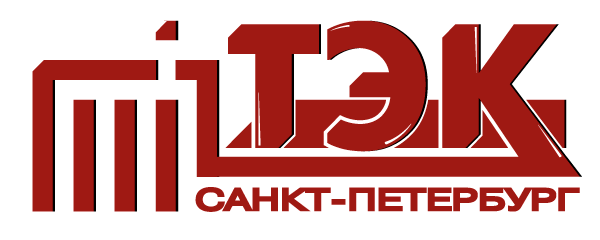 21
План мероприятий по программе энергосбережения 
на 2019 год
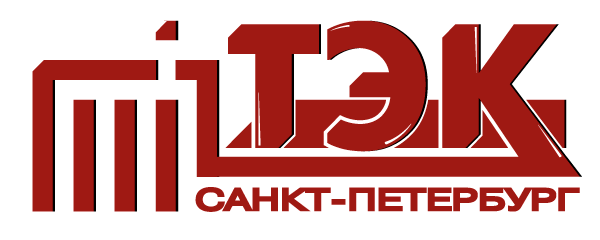 Стоимость затрат на 2019 год -1 466,0 млн руб. 
Ожидаемая экономия по ТЭР в результате реализации программы – 195,78 млн руб.
22
Применение коррозионностойких гибких теплоизолированных  труб 
повышенной надежности
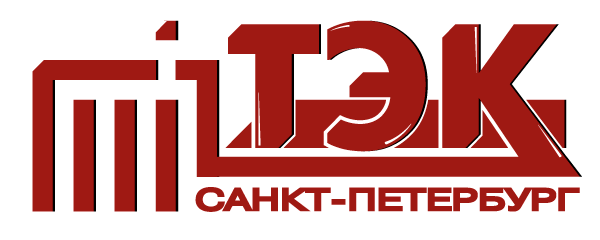 Выполняемые в рамках Программы энергосбережения мероприятия по реконструкции тепловых сетей с применением коррозионностойких труб направлены на улучшение качества горячего водоснабжения потребителей и реализацию политики энергосбережения в рамках выполнения требований Федерального закона от 23.11.2009 № 261-ФЗ «Об энергосбережении и о повышении энергетической эффективности».
При реализации мероприятий Программы значительно повышается надежность системы теплоснабжения потребителей тепловой энергии, увеличивается нормативный срок службы труб и снижаются  эксплуатационные затраты.
Объем перекладки тепловых сетей по производственным программам        км. труб
Существующие  тепловые сети
Коррозионностойкие трубопроводы
Укладка коррозионностойких труб»
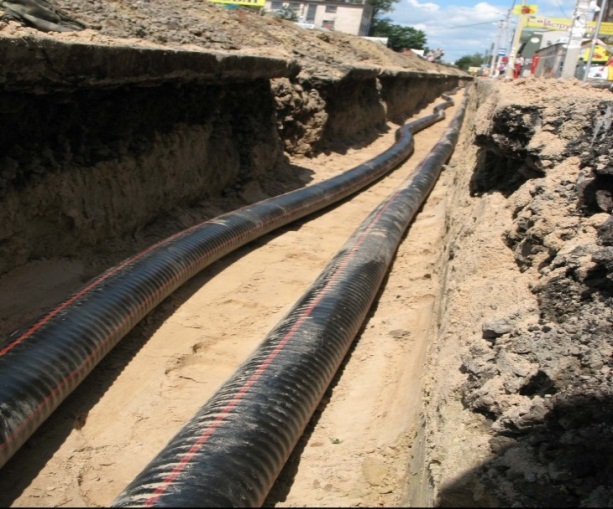 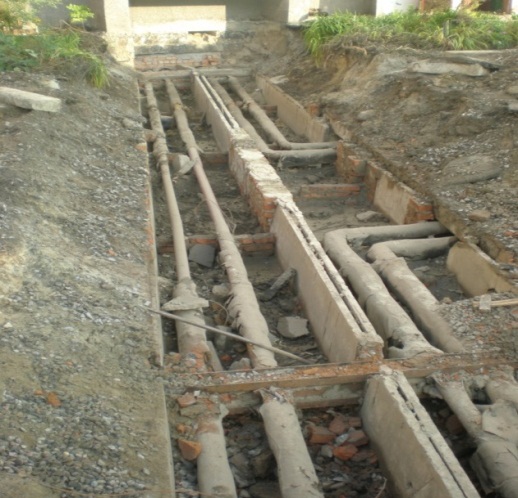 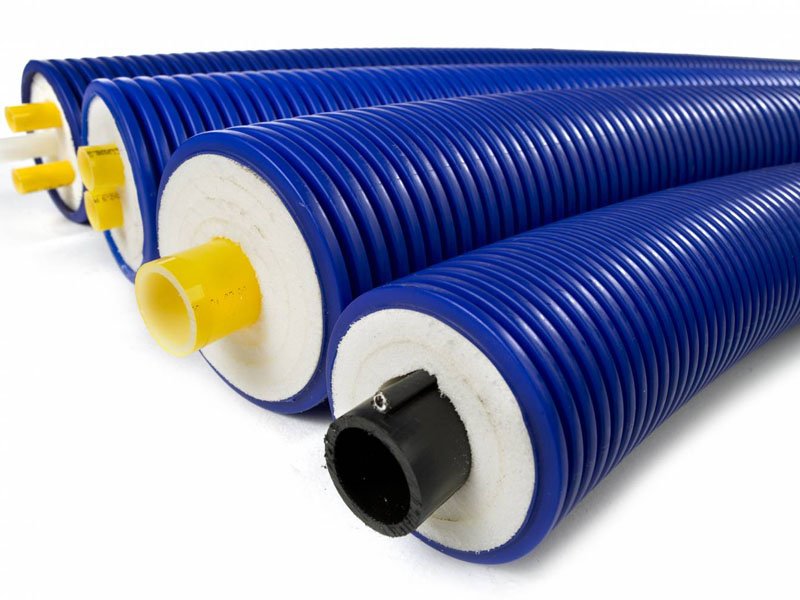 23
Обращения потребителей  на интернет-портал 
«Наш Санкт-Петербург»
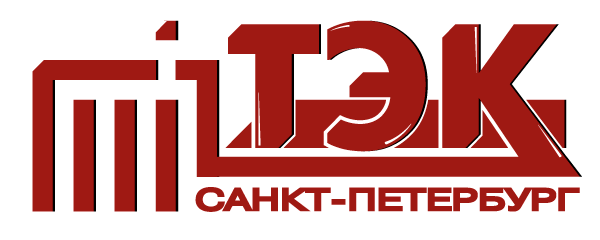 С 1 января по 31 декабря 2018 года на интернет-портал «Наш Санкт- Петербург» в адрес ГУП «ТЭК СПб» поступило 6273 обращений, более 71%, а именно 4442 обращения находилось не в зоне ответственности ГУП  «ТЭК СПб». 
На 1831 обращение, находившееся в зоне ответственности ГУП «ТЭК СПб» специалистами ГУП «ТЭК СПб» были проведены проверки с составлением актов, писем, фото отчетов с последующим размещением на портале «Наш Санкт-Петербург».
24
Выполненные решения, оказывающие влияние на качество жизни граждан и качество городской среды в 2018 году
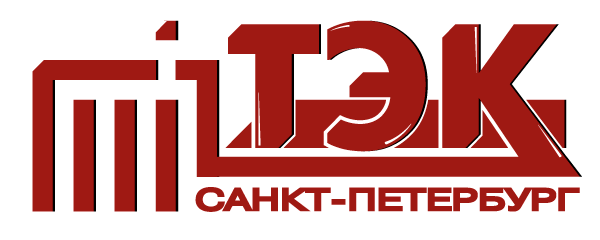 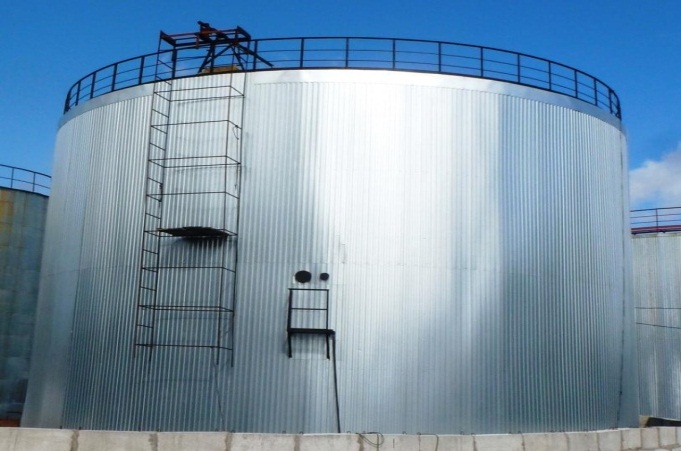 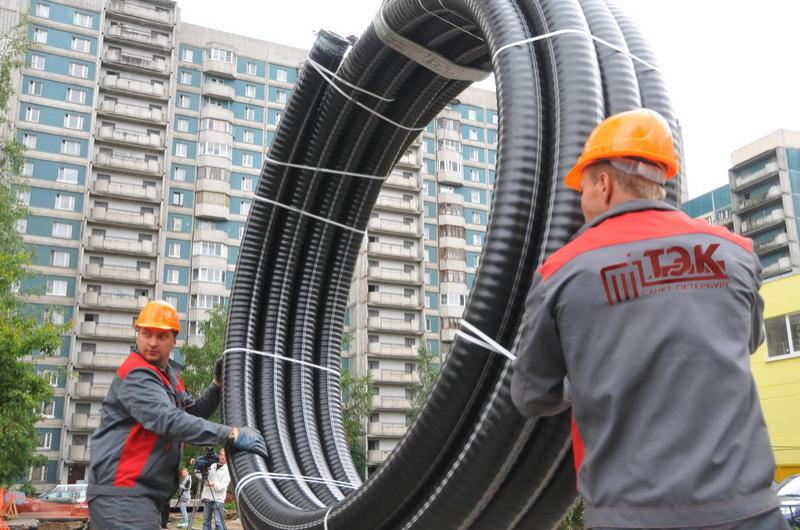 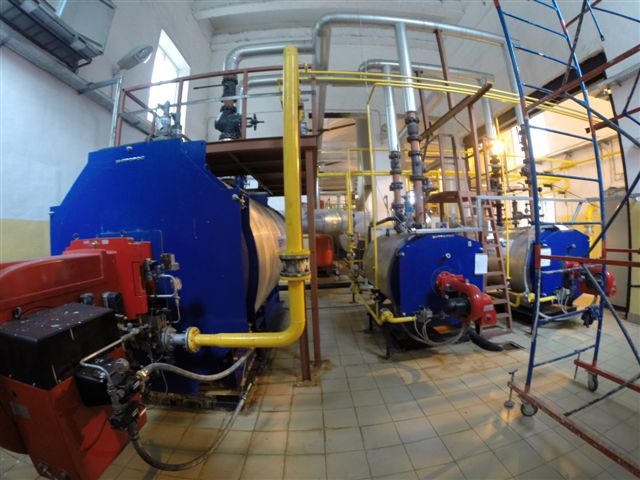 25
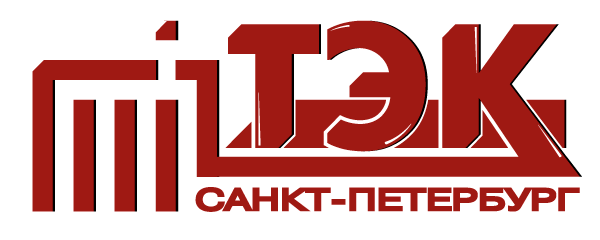 26